TILAKATSAUS
Timppa-projekti
9. palaveri
7.5.2015
Tehdyt toimenpiteet
Vaihtoehtoinen long-poll
Kysymykseen vastaaminen
Sovellusraportin kirjoitus aloitettu
Projektiraportin kirjoitus aloitettu
Seuraavat toimenpiteet
Kohdattuja ongelmia
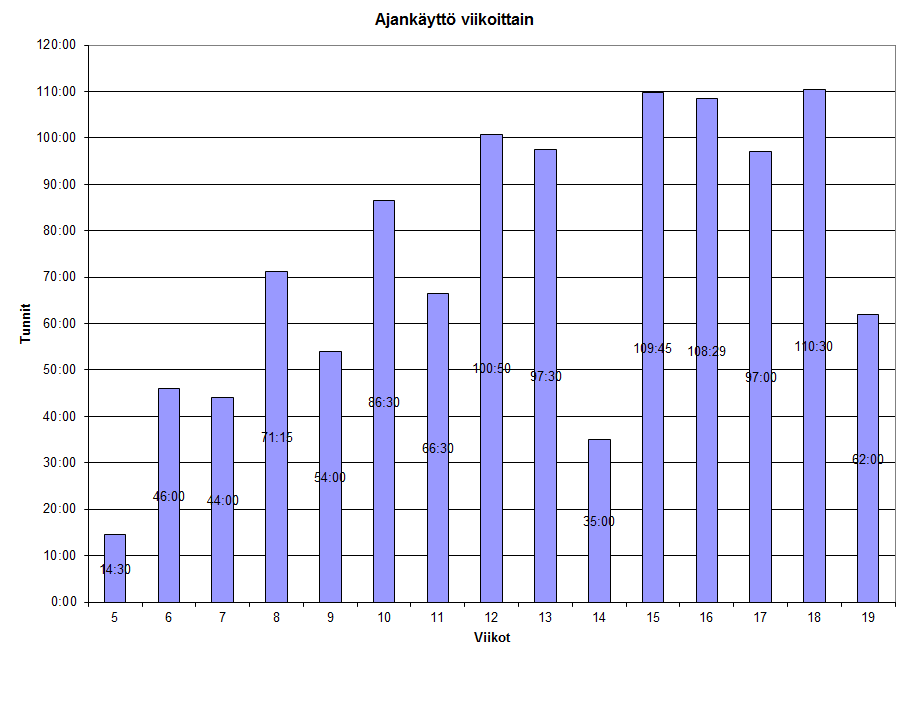 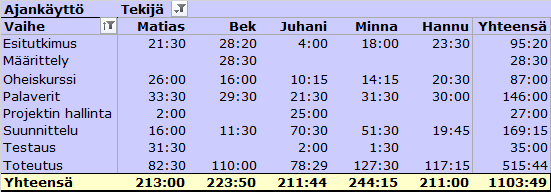 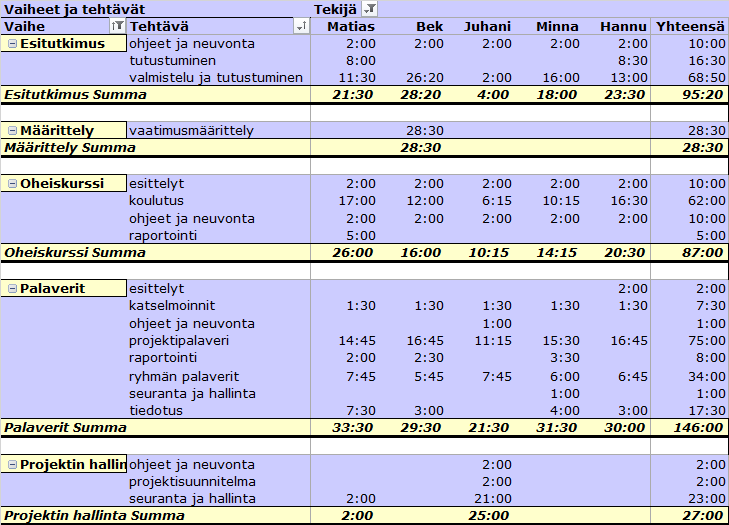 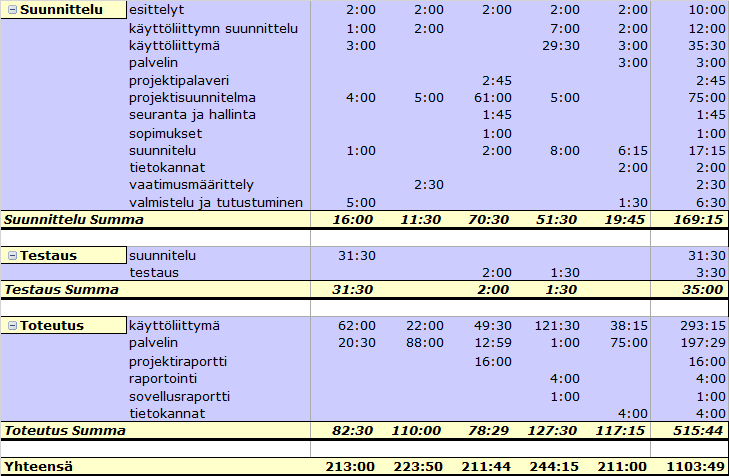